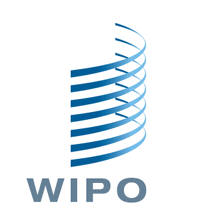 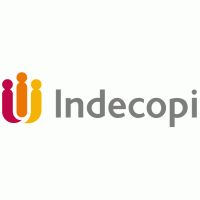 Sesión 2:Ejemplo de cooperación Regional: España-Iberoaméricapara el acceso a la información y los conocimientos
Patricia García-Escudero
Directora General de la Oficina Española de Patentes y Marcas
REUNIÓN INTERREGIONAL DE EXPERTOS
La cooperación Sur-Sur y la cooperación triangular para el acceso a  la información los conocimientos, el apoyo a la innovación y la transferencia de tecnología
 Lima, 5-6 mayo de 2015
OEPM
OEPM
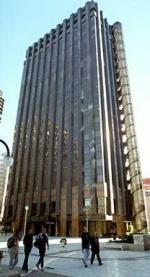 DirecciónPaseo de la Castellana, 75
28046 MadridESPAÑA
Telf.: 902 157 530
www.oepm.es
más de 600 personas
150 expertos biólogos , químicos, veterinarios, farmacéuticos, ingenieros ...
En 2014, 1.456 solicitudes EP de origen español y 1.226 solicitudes PCT presentadas en la OEPM
COOPERACIÓN CON IBEROAMÉRICA
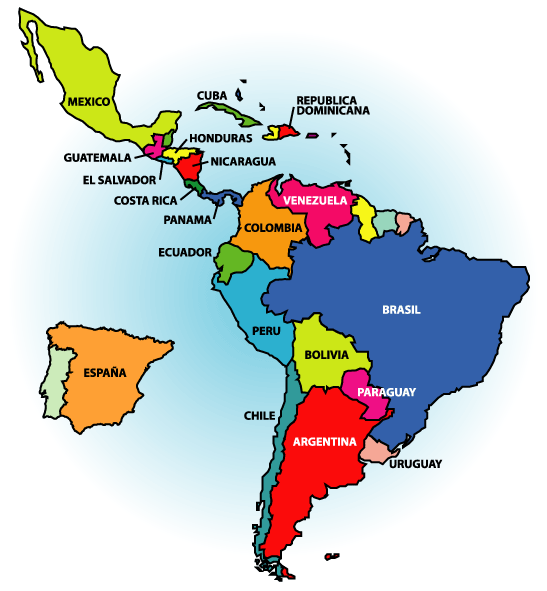 Realidad Iberoamericana 
- 21 Países 
- 4 Subregiones
- 1 idioma común
ACUERDOS BILATERALES COOPERACIÓN
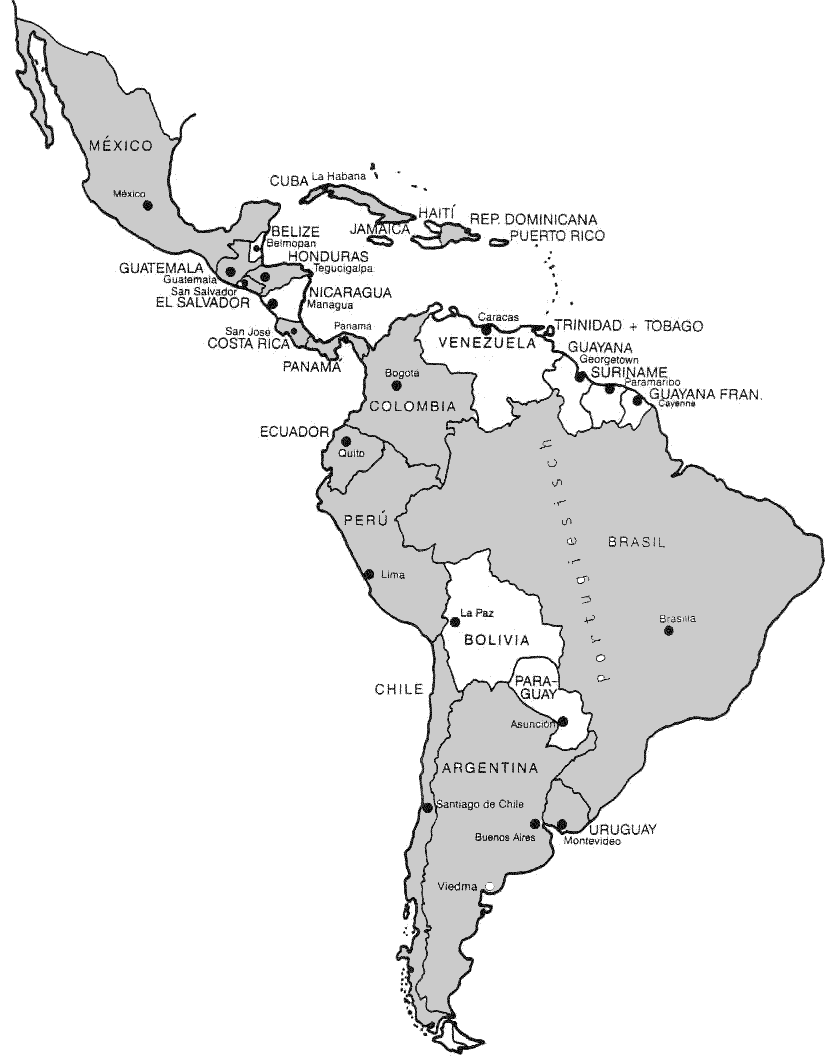 Memorándum de Entendimiento: marco para la cooperación bilateral entre Oficinas Nacionales (OEPM, 15 MoUs)
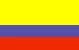 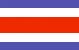 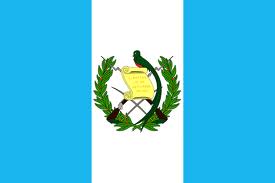 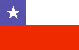 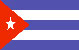 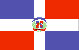 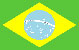 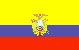 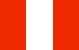 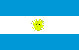 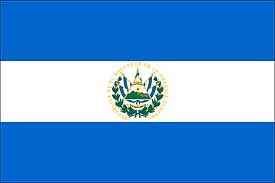 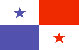 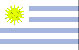 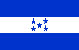 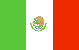 Acuerdos Bilaterales: Capacitación presencial en la OEPMPROGRAMA CIBIT
Acuerdos Bilaterales: Capacitación a distanciaCURSOS OEPM-CEDDET- REI
ACUERDOS SUPRANACIONALES DE COOPERACIÓN
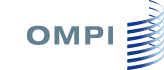 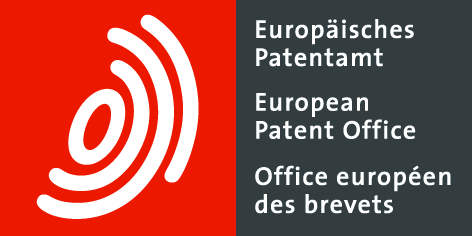 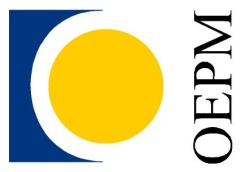 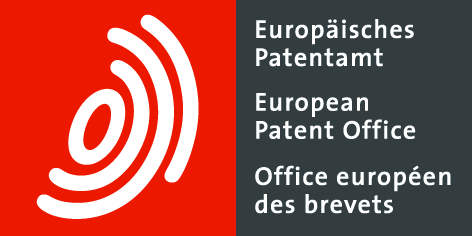 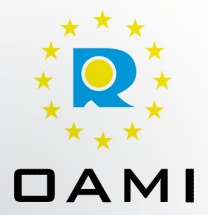 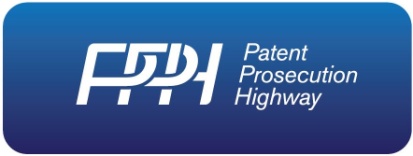 COOPERACION REGIONAL: ES - IBFONDO FIDUCIARIO ESPAÑOL EN OMPI
FONDO FIDUCIARIO DE ESPAÑA EN OMPI: Creado a través de Memorándum de Entendimiento firmado entre OEPM y OMPI en Ginebra (9 de julio) y Madrid (14 de julio) de 2004
FIT/ES
REFUERZA EL COMPROMISO DE ESPAÑA CON LA COOPERACIÓN CON IBEROAMÉRICA Y SU DESARROLLO
SE APRUEBAN CADA AÑO EN LOS PRESUPUESTOS GENERALES DEL ESTADO ESPAÑOL
LAS APORTACIONES AL FIT/ES SON AUTOMÁTICAS Y CONSTANTES
EVOLUCIÓN DE LAS APORTACIONES AL FIT/ES
Miles de francos suizos
Aportaciones FIT ESPAÑA  TOTAL (hasta 2014): 4.164.309 CHF  = 4.282.550 $
PLAN DE TRABAJO FIT/ES 2014
6 ESTRATEGIAS
I. DIVULGACIÓN Y APOYO A LOS SISTEMAS DE PROTECCIÓN DE P.I. EN ÁMBITOS ESPECIALMENTE SENSIBLES
II. ELABORACIÓN DE DIRECTRICES E INSTRUMENTOS DE ARMONIZACIÓN DE LA APLICACIÓN Y GESTIÓN DE LA P.I.
III. PARA LA COOPERACIÓN EN EL FORTALECIMIENTO DE LAS INSTITUCIONES Y LA CAPACITACIÓN DE RECURSOS HUMANOS
IV. PARA LA DIFUSION Y USO DE LA INFORMACIÓN TECNOLÓGICA Y LA AUTOMATIZACIÓN
V. PARA LA TRADUCCIÓN Y DIFUSIÓN DEL IDIOMA ESPAÑOL EN PUBLICACIONES DE LA OMPI
VI. COOPERACIÓN AL DESARROLLO CON SOCIOS ESTRATÉGICOS (FIT MX, FIT BR, IBEPI)
PROYECTOS ESTRELLA
LATIPAT
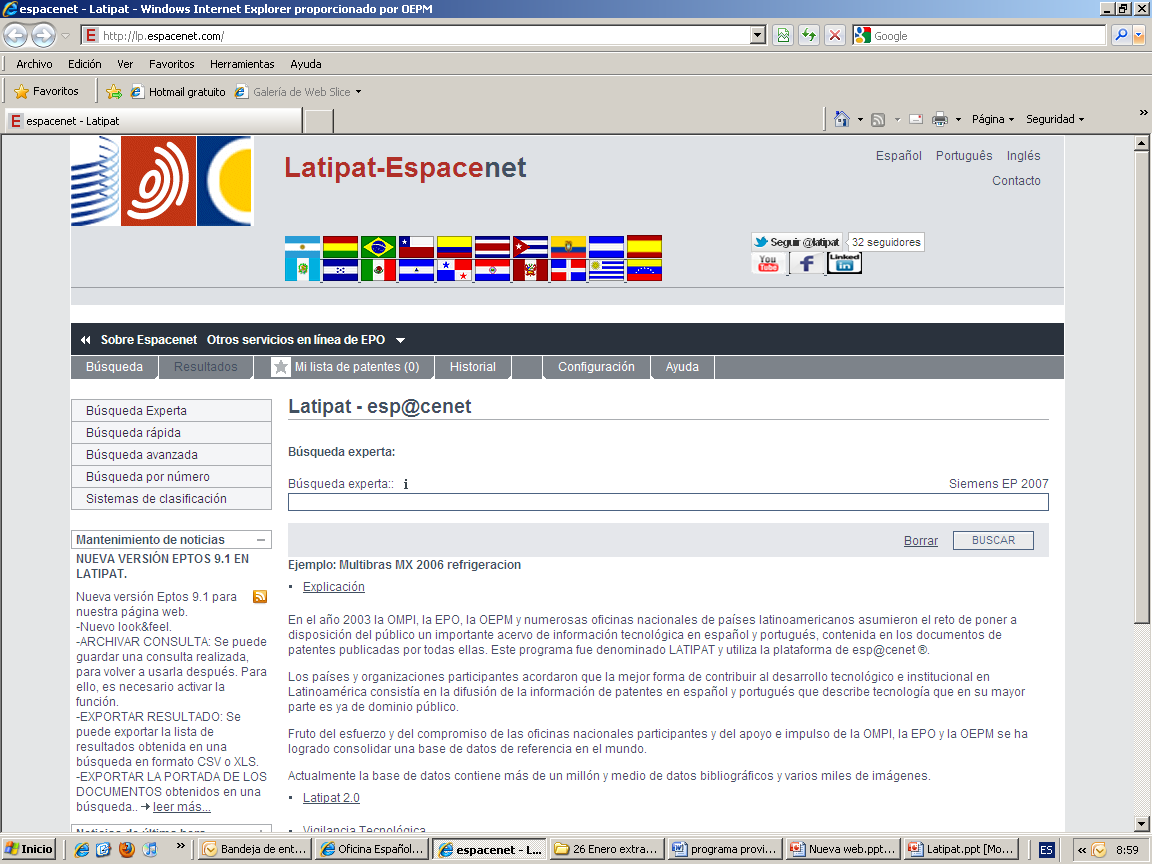 LATIPAT
CIP EN ESPAÑOLDifusión del español como idioma tecnológico
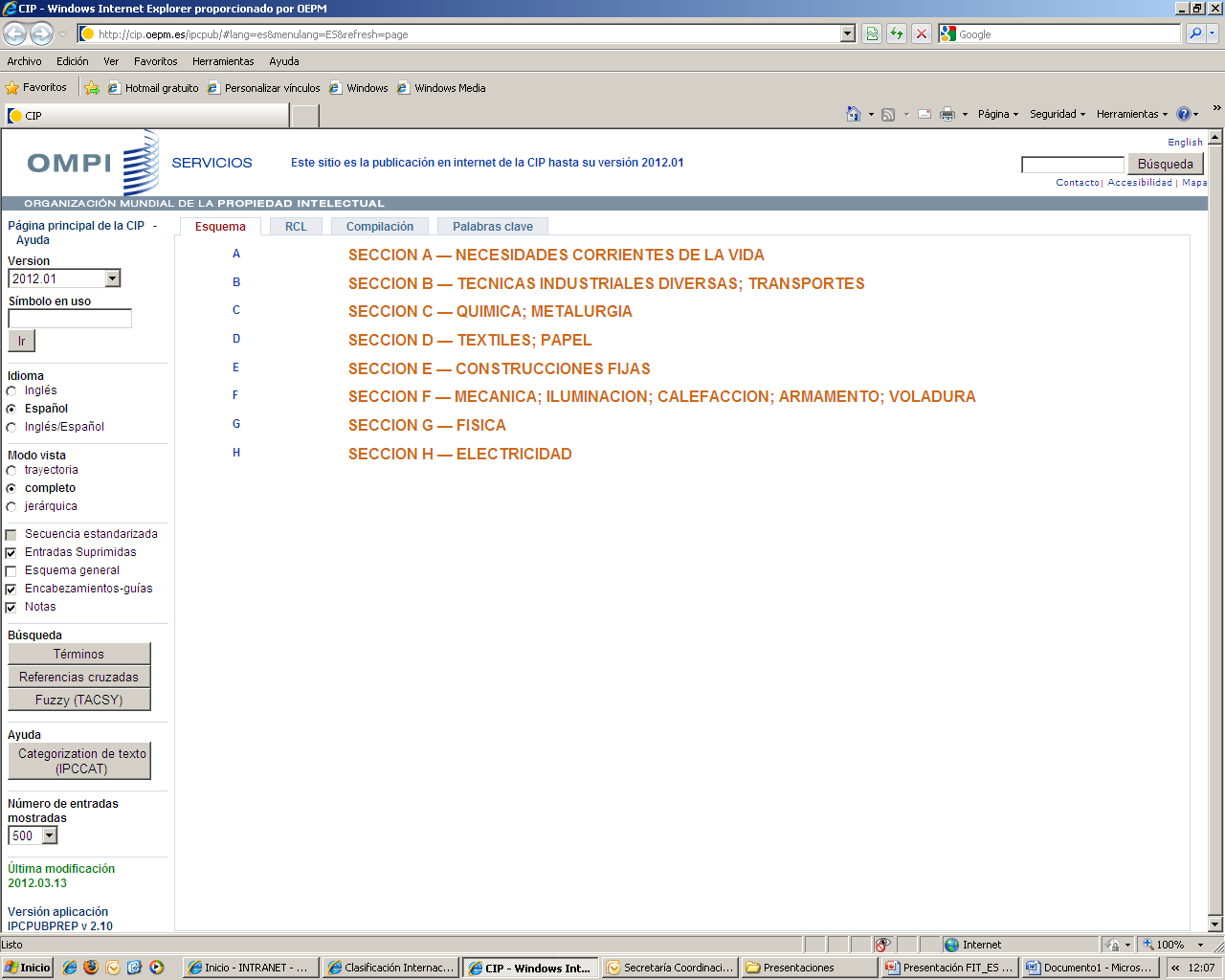 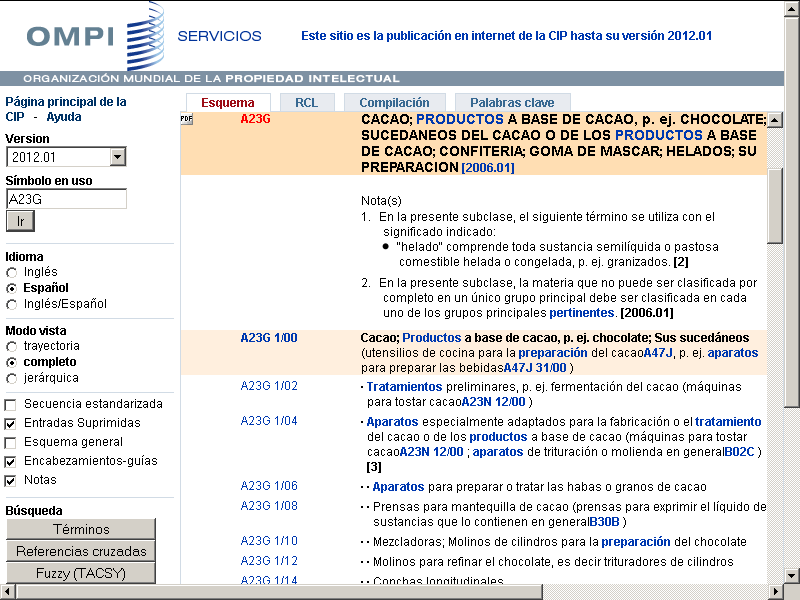 MANUALES DE PROCEDIMIENTO:
Armonización
Acceso a la información
Acceso a los conocimientos
Transparencia y seguridad jurídica
SEMINARIOS REGIONALES
BD IBEROAMERICANA DE JURISPRUDENCIA
BD IBEROAMERICANA DE JURISPRUDENCIA
2. Desarrollo de la Plataforma con retroalimentación del Grupo.
BD IBEROAMERICANA DE JURISPRUDENCIA PRÓXIMOS PASOS
1. Video conferencias entre técnicos de las Oficinas de PI y Desarrollador.
3. Video conferencia de coordinación/evaluación con el Desarrollador.
4. Presentación del proyecto en la OEPM a directores de oficinas de PI
PROGRAMA IBEROAMERICANO DE PI Y PROMOCIÓN DEL DESARROLLO IBEPI
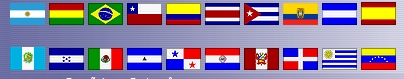 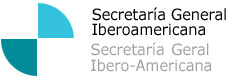 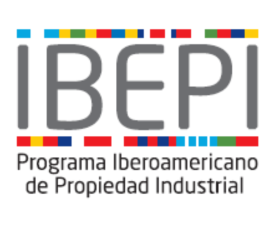 PAÍSES
2012, 9 PAÍSES: ARGENTINA, BRASIL, COSTA RICA, ESPAÑA, MÉXICO, PARAGUAY, PORTUGAL, REPÚBLICA DOMINICANA Y URUGUAY
2013, TRES PAÍSES MÁS: ECUADOR, PERÚ Y COLOMBIA
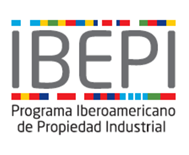 FONDO IBEROAMERICANO FIT/IB
Acuerdo de 2 de octubre de 2012 entre INPI/Secretaría Técnica y la OMPI:
 constitución del FIT/IB
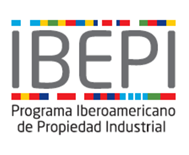 FIT/IB
REFUERZA LA COOPERACIÓN EN IBEROAMÉRICA Y SU DESARROLLO A TRAVÉS DE LA PI
LA REGIÓN IBEROAMERICANA FINANCIA Y RECIBE PROYECTOS: CORRESPONSABILIDAD
TRES NIVELES DIFERENTES DE APORTACIONES: 30.000, 15.000 y 5.000€ (metálico o especie)
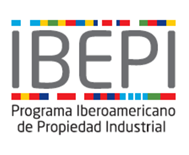 PROYECTOS
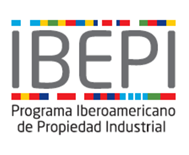 Argentina Bolivia Brasil CIBEPYME Chile Colombia Costa Rica Cuba Ecuador El Salvador Guatemala Honduras México Nicaragua Panamá Paraguay Perú República Dominicana Uruguay Venezuela Argentina Bolivia Brasil Chile Colombia Costa Rica Cuba Ecuador El Salvador Guatemala Honduras México Nicaragua Panamá Paraguay Perú República Dominicana Uruguay Venezuela Argentina Bolivia Brasil Chile Colombia Costa Rica Cuba Ecuador El Salvador Guatemala Honduras México Nicaragua Panamá Paraguay Perú República Dominicana Uruguay Venezuela Argentina Bolivia Brasil Chile Colombia Costa Rica Cuba Ecuador El Salvador Guatemala Honduras México Nicaragua Panamá Paraguay Perú República Dominicana Uruguay Venezuela Argentina Bolivia Brasil Chile Colombia Costa Rica Cuba Ecuador El Salvador Guatemala Honduras México Nicaragua Panamá Paraguay Perú República Dominicana
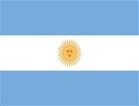 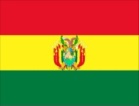 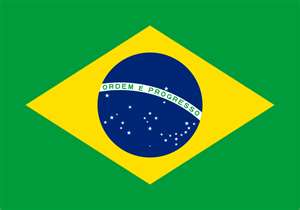 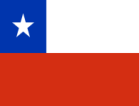 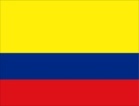 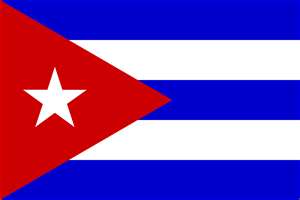 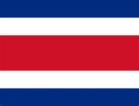 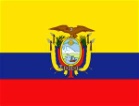 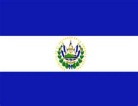 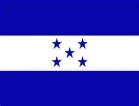 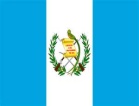 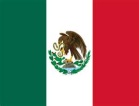 Plataforma  virtual de apoyo a la PYME
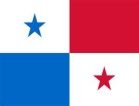 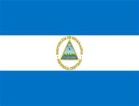 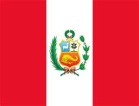 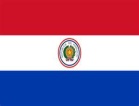 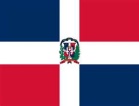 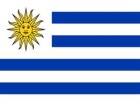 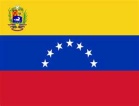 CIBEPYME
CIBEPYME : PORTAL GENERAL
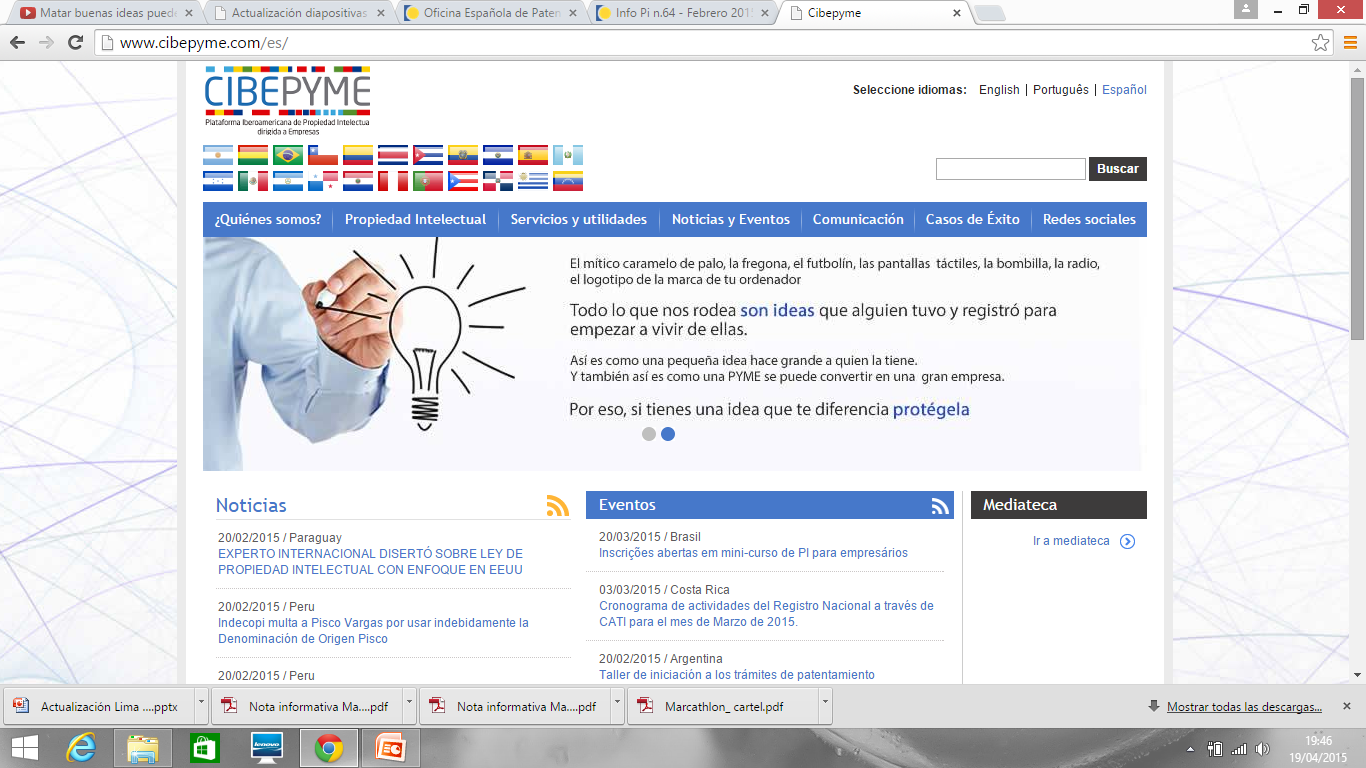 CIBEPYME
PLATAFORMA CIBEPYME
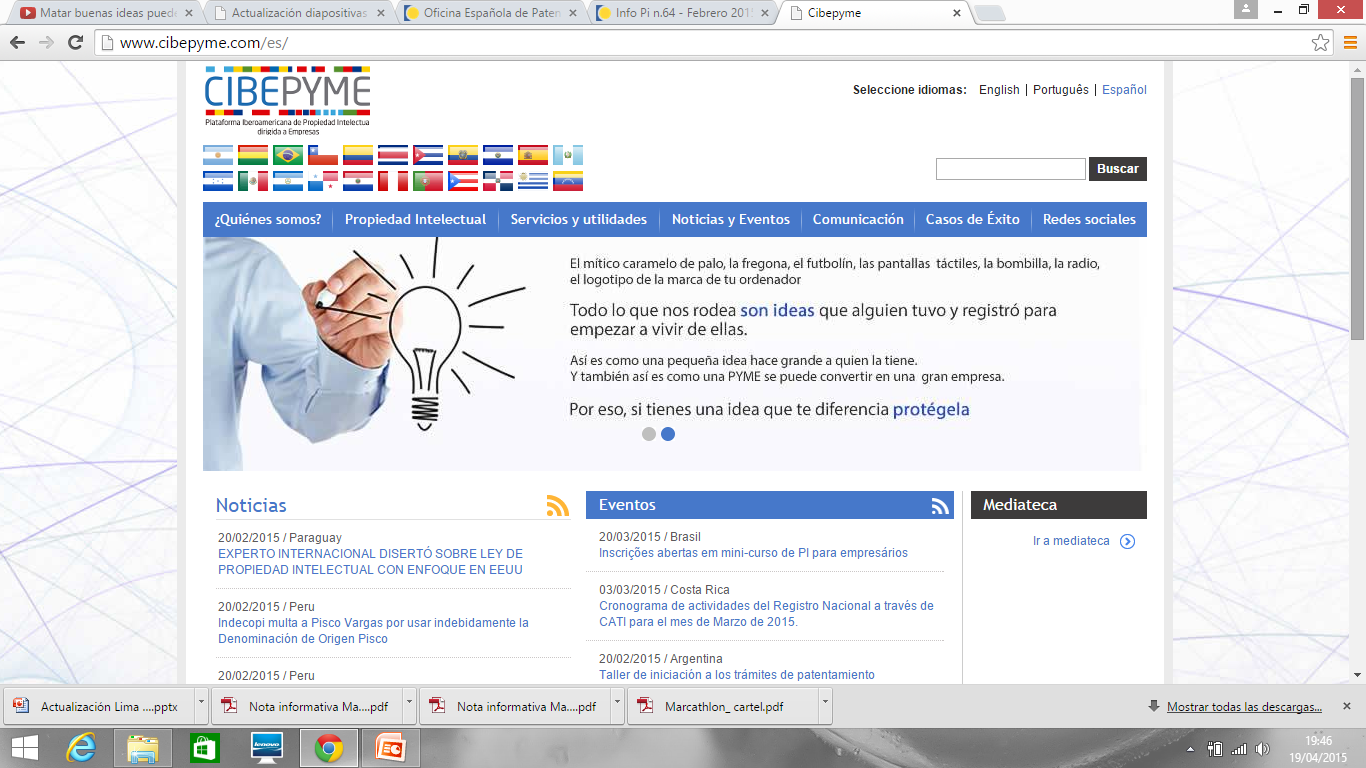 Dos zonas de navegación:
   Parte de interés general en la HOME
   Parte regional de los países participantes: MICROSITES




  Navegación por pestañas por toda la plataforma.
 Idiomas: español, portugués e inglés

  Buscador general y particular para cada país
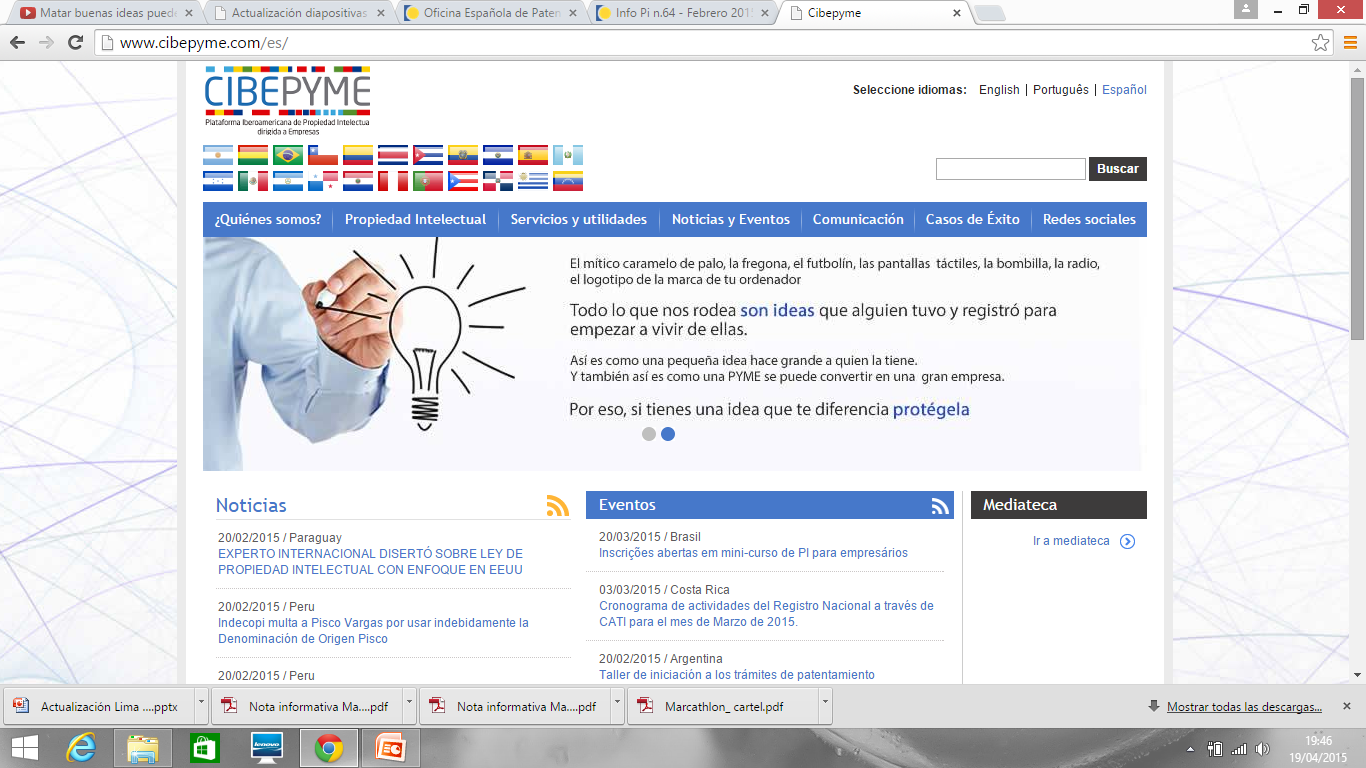 Acceso a MICROSITES pinchando en la bandera de cada país
HOME DE LA PLATAFORMA CIBEPYME
PLATAFORMA CIBEPYME
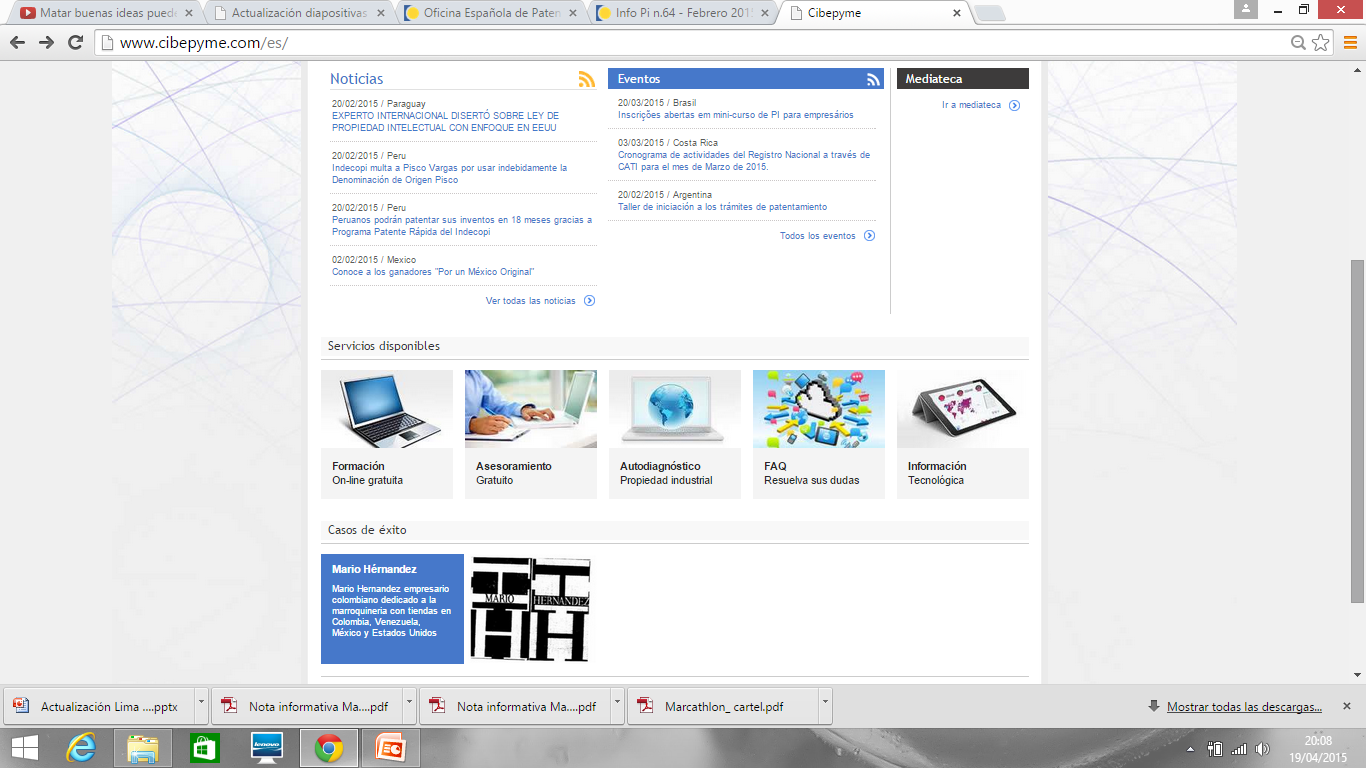 Servicios disponibles
   Formación on-line y asesoramiento gratuito
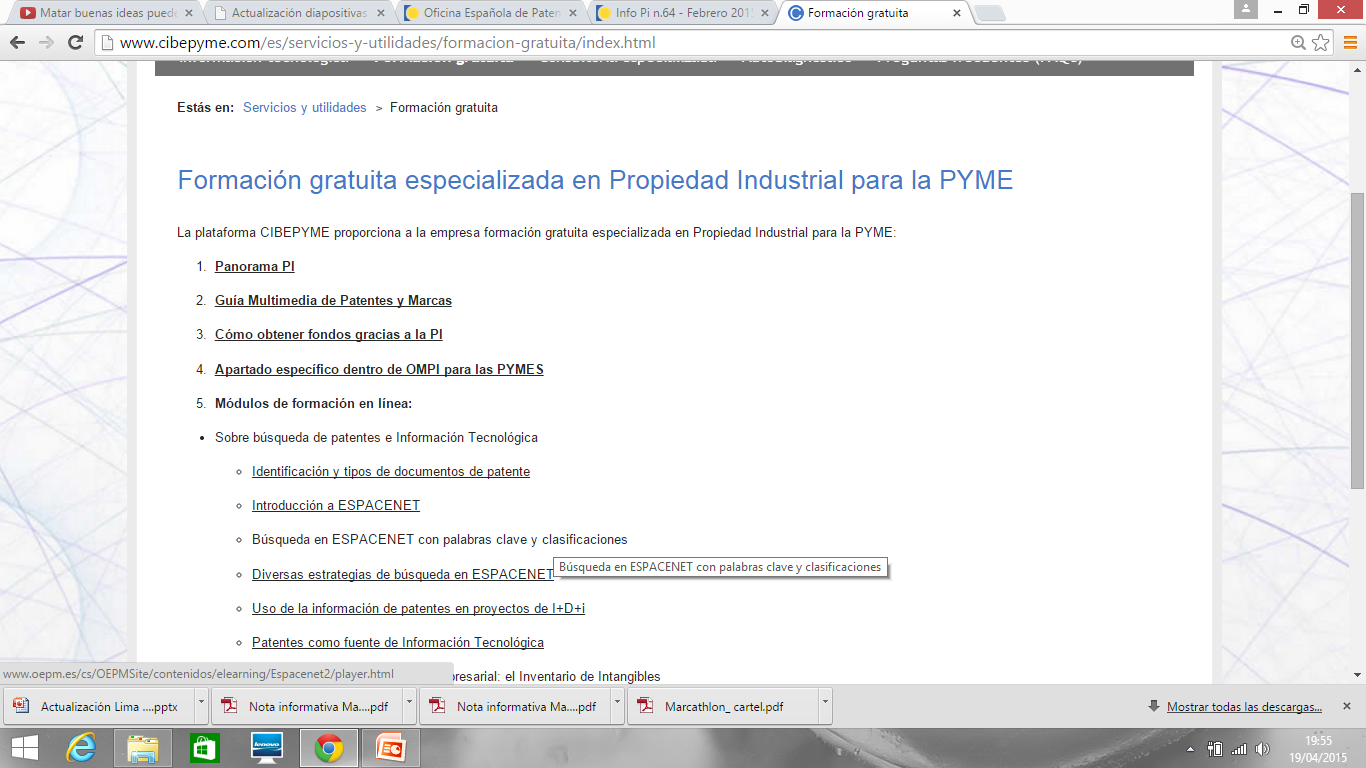 Formulario: asesoramiento gratuito
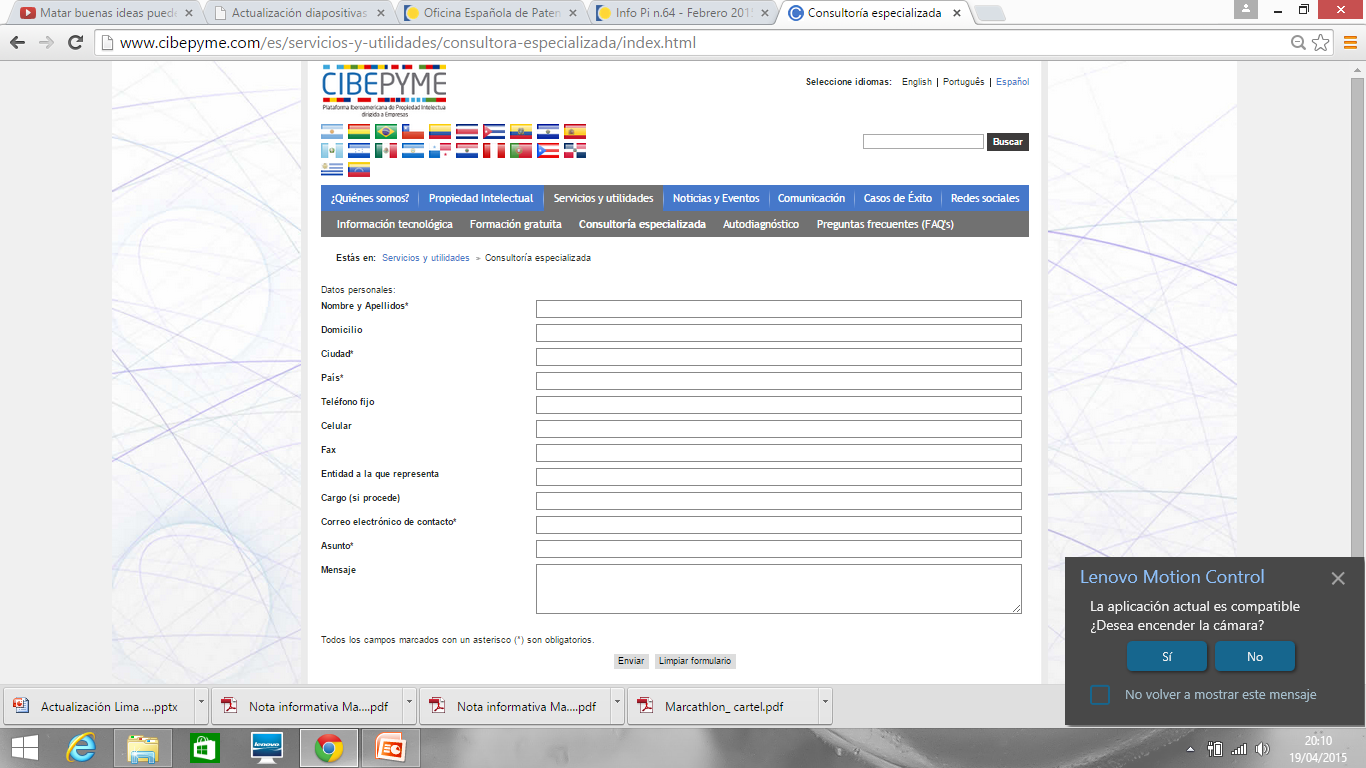 HOME DE LA PLATAFORMA CIBEPYME
PLATAFORMA CIBEPYME
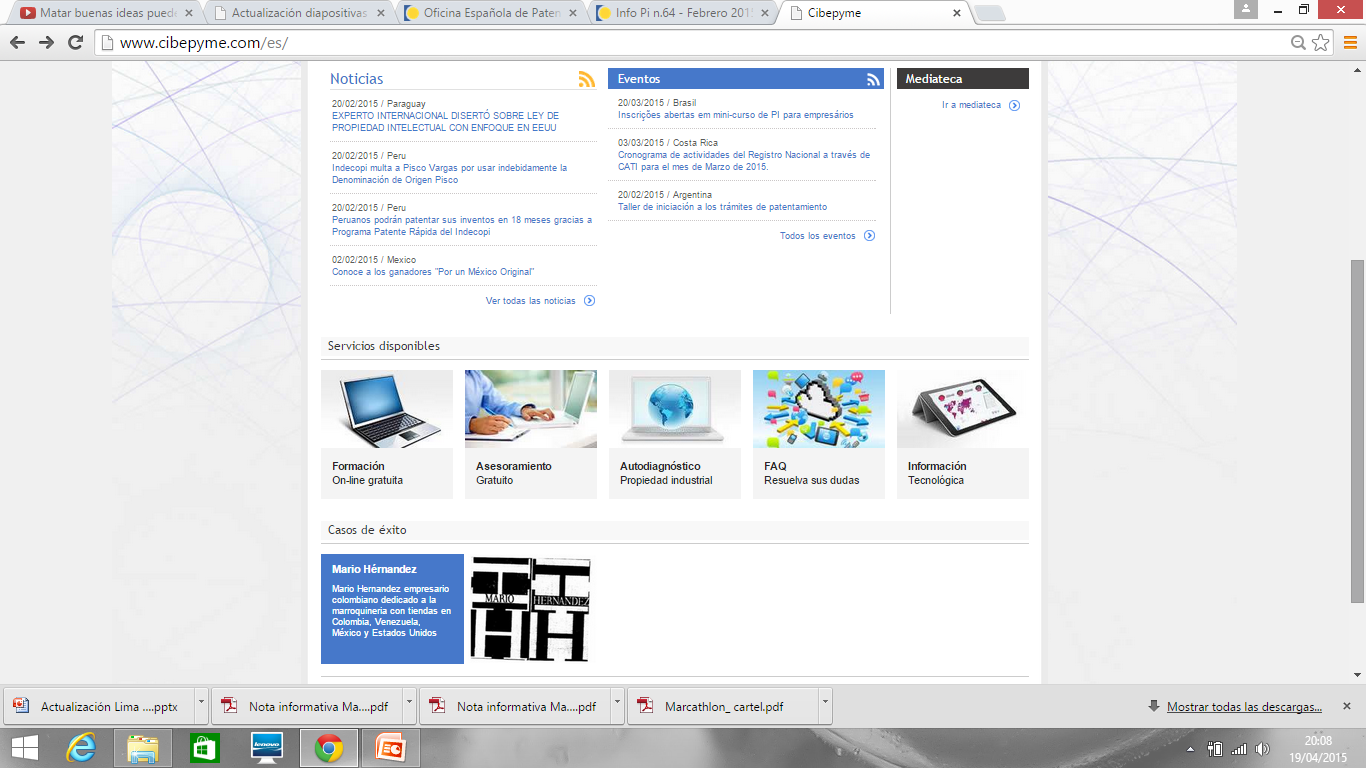 Servicios disponibles

    Autodiagnóstico
Aparece un cuestionario que es utilizado en CEVIPYME, www.cevipyme.es, donde la propia empresa puede conocer el estado de protección en el que se encuentran sus activos intangibles. 
También se incluye el IPSCORE (autovaloración de la cartera de patentes)

   Preguntas más frecuentes (FAQ)
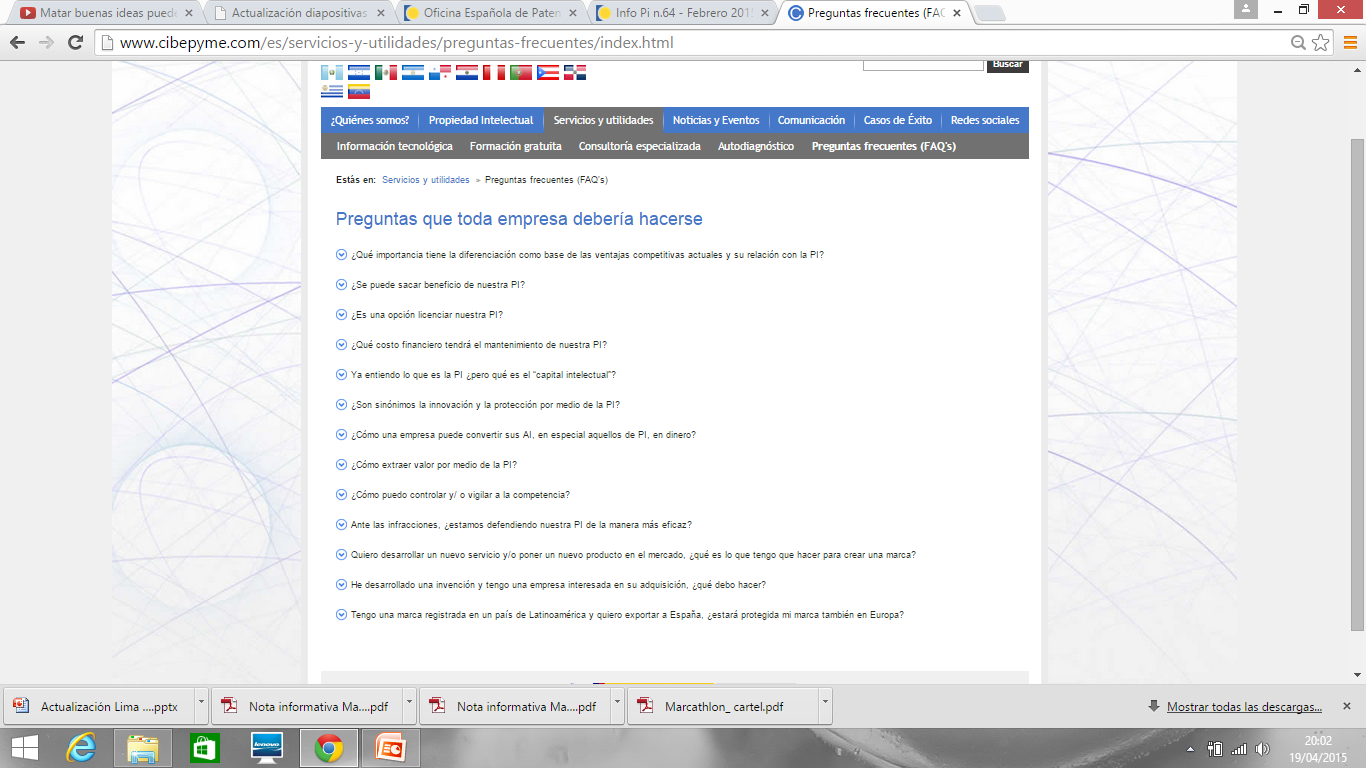 HOME DE LA PLATAFORMA CIBEPYME
PLATAFORMA CIBEPYME
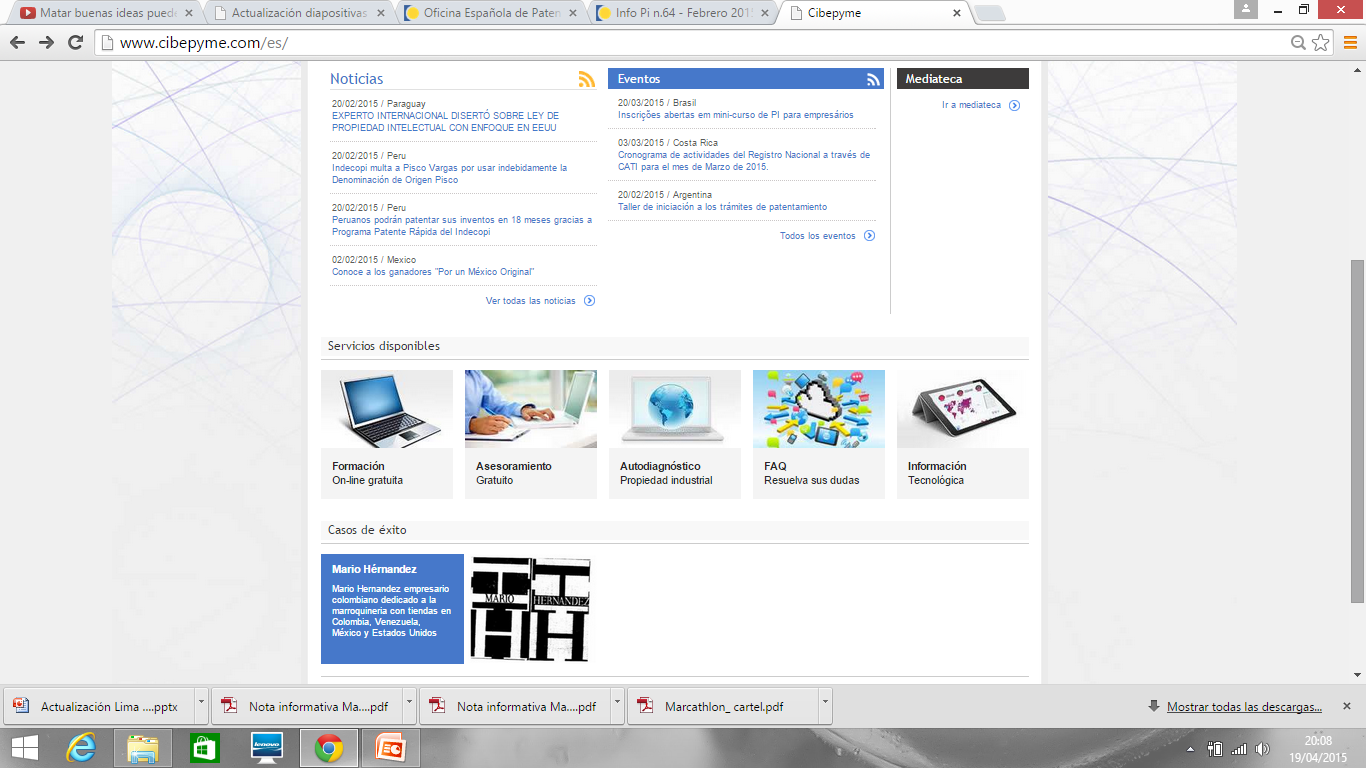 Servicios disponibles
    Información Tecnológica (importancia de la Información tecnológica y de los servicios de Vigilancia Tecnológica)
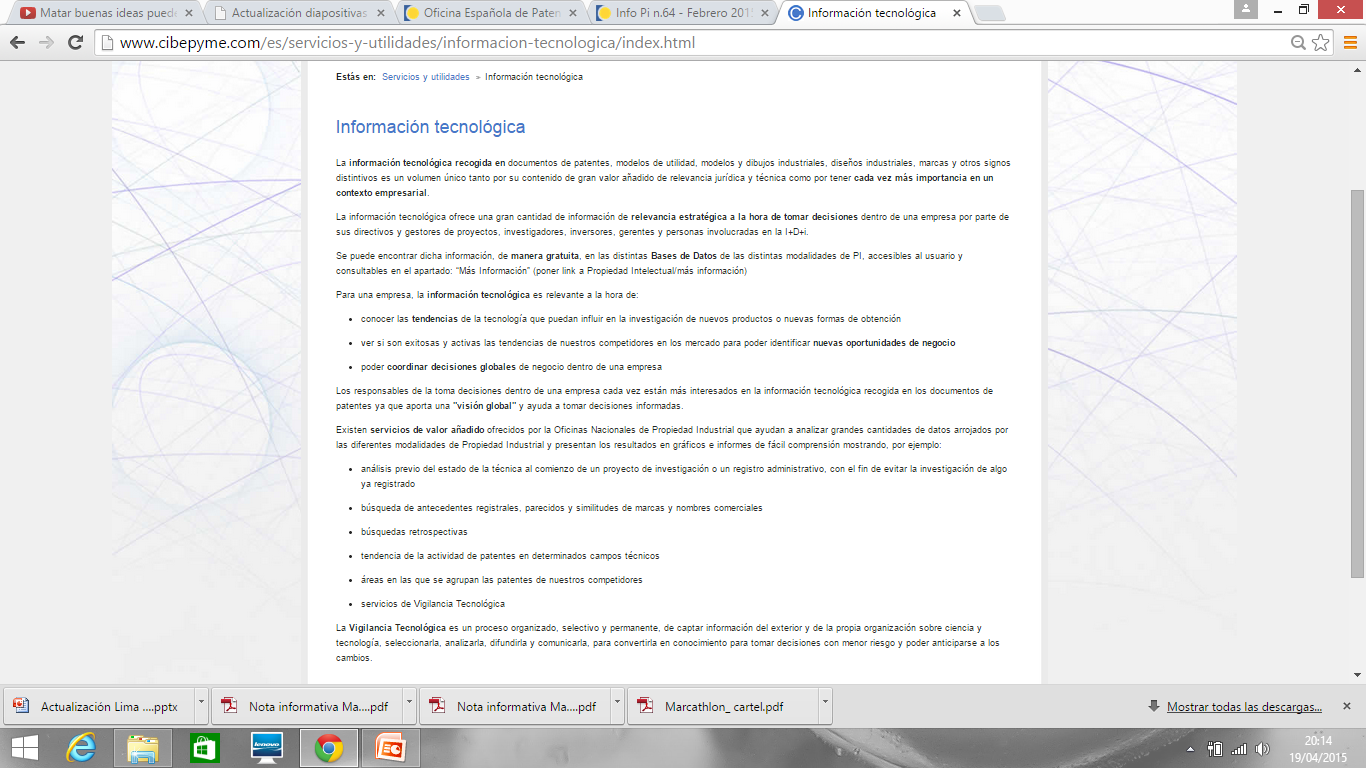 HOME DE LA PLATAFORMA CIBEPYME
PLATAFORMA CIBEPYME
Noticias, eventos y Mediateca






Casos de éxito




RSS para noticias y eventos
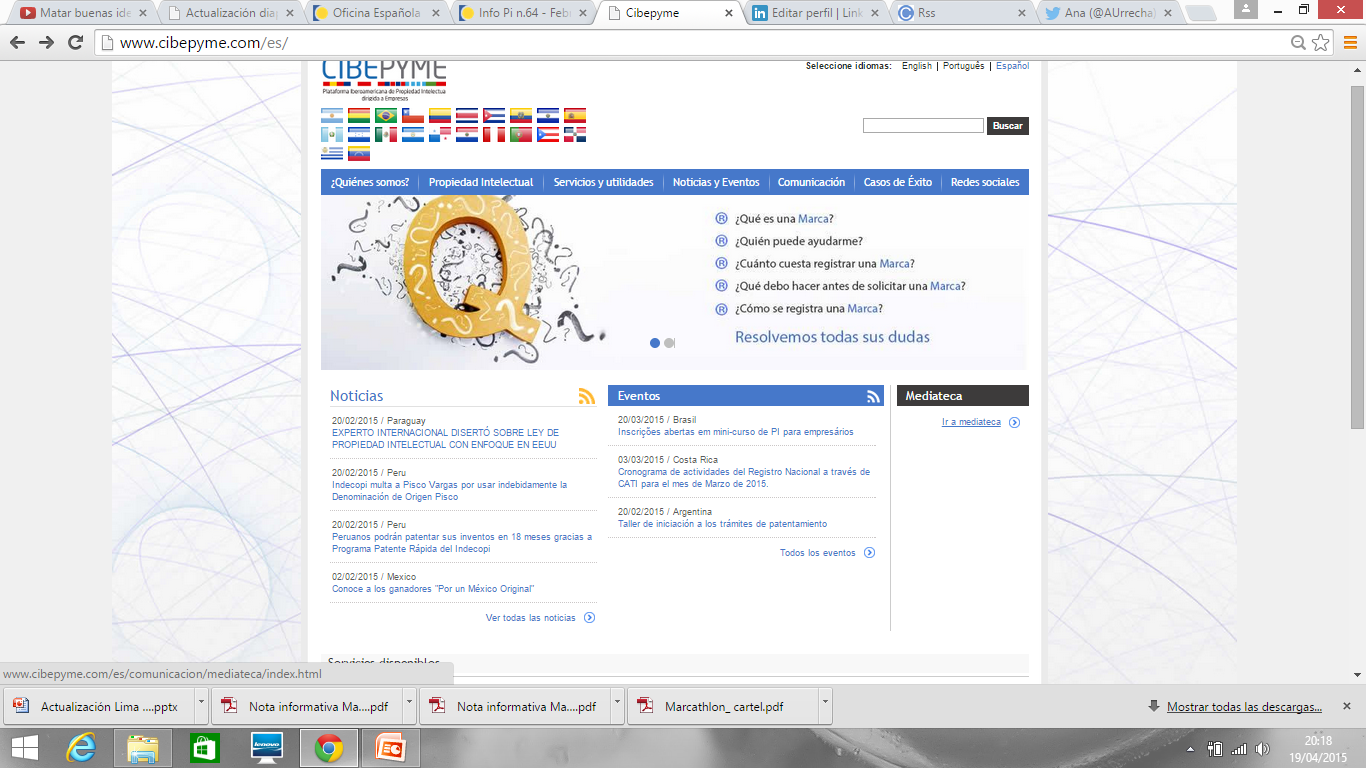 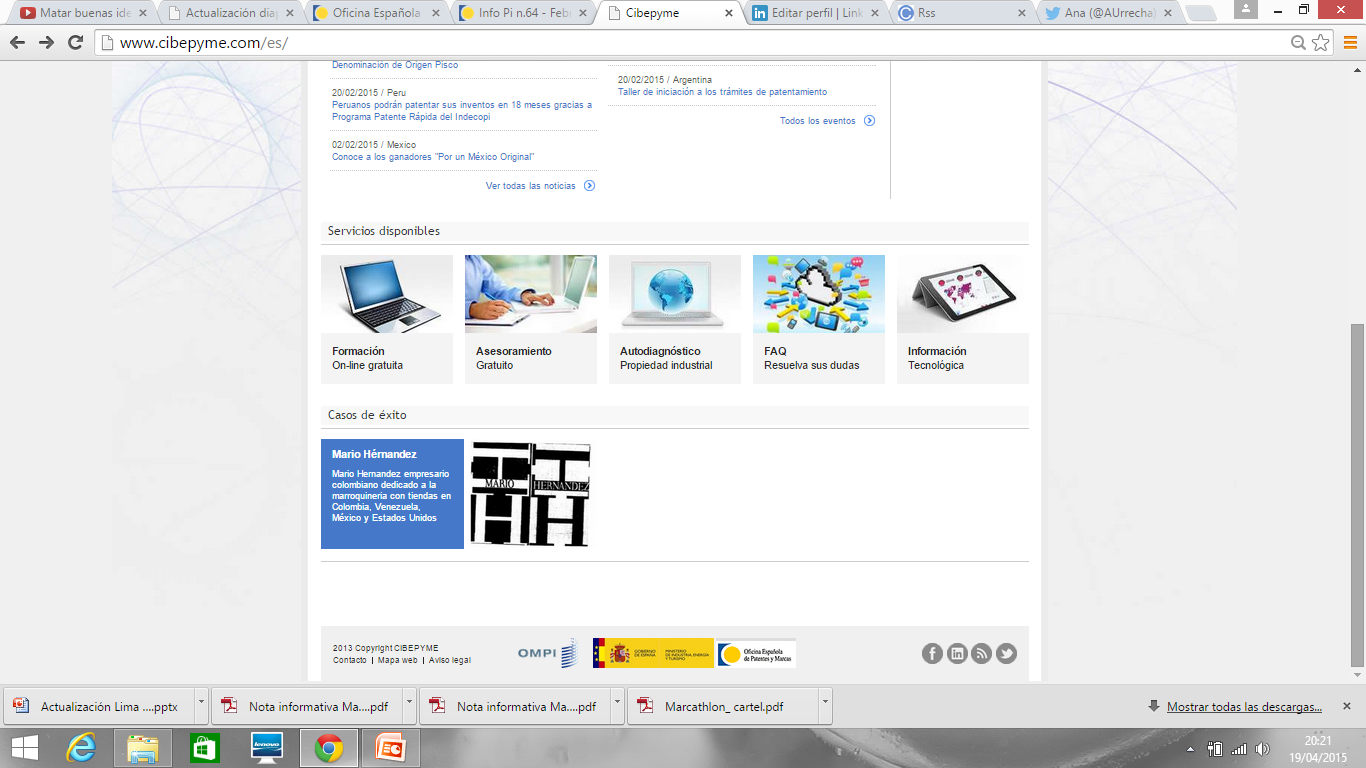 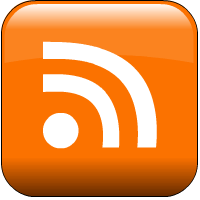 ESPACIO DE LOS PAISES: MICROSITES
PLATAFORMA CIBEPYME
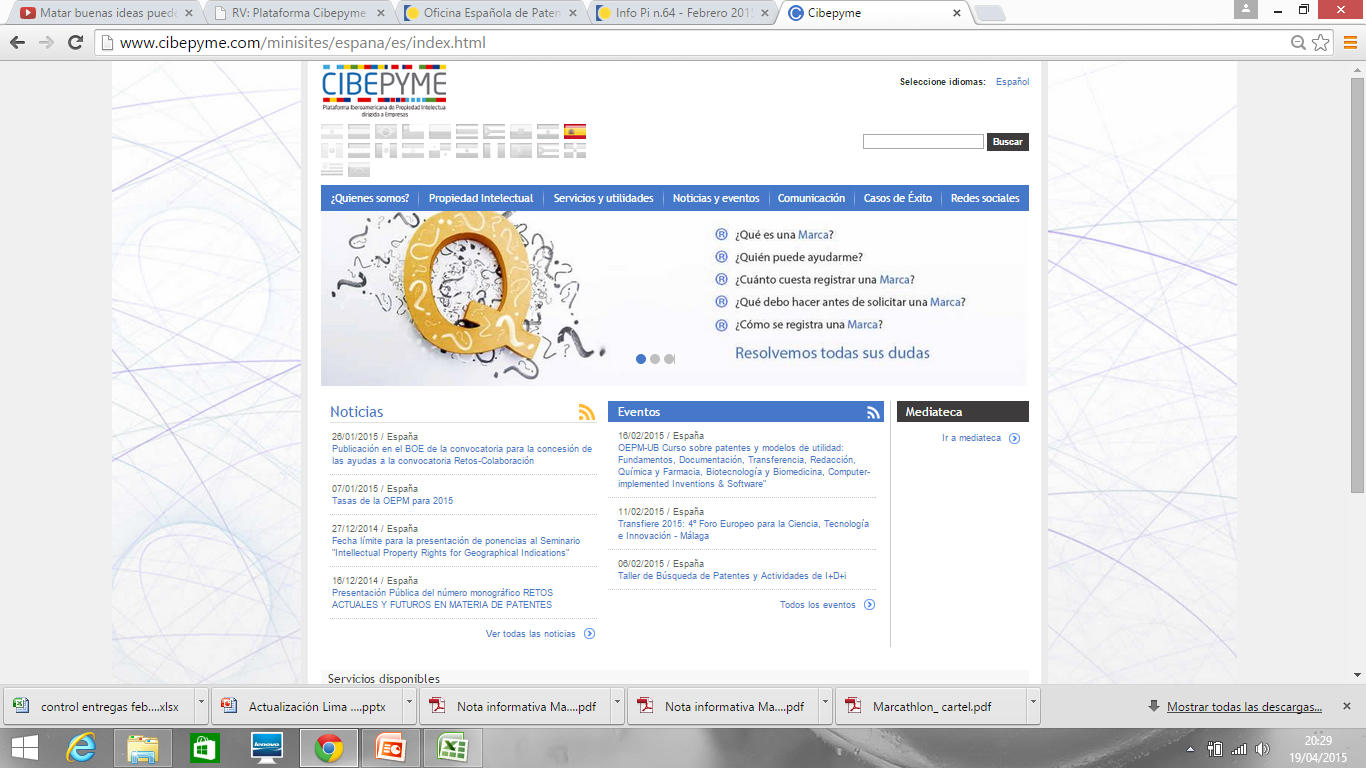 Orientado a incorporar los contenidos e información que la empresa necesita conocer de cada uno de los países participantes. 
   Mantiene la misma línea estructural
   Contendrá información propia, que a su vez alimenta al portal principal (por ejemplo, noticias y eventos)
COMPONENTE 2: REDUCCIÓN DE ASIMETRÍAS: Información Tecnológica
CREAR Y DESARROLLAR: UN Sistema de Cooperación entre las ONAPIS en Información Tecnológica
ESTRATEGIA: Actuar progresivamente
en relación con diferentes asimetrías
OBJETIVO: desarrollar una
herramienta de transferencia de conocimientos  para poder satisfacer las
necesidades existentes
BIIT AGROALIMENTARIO
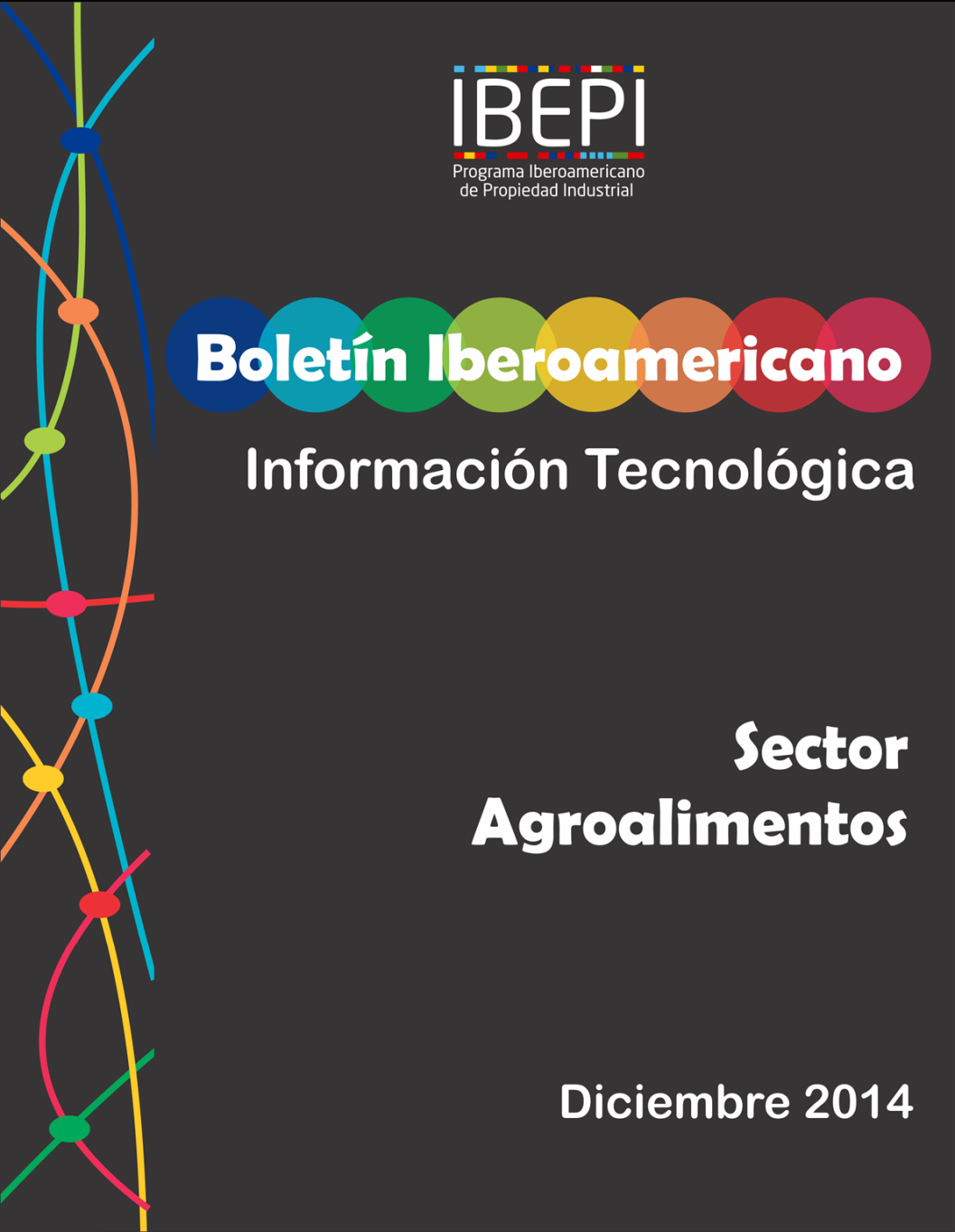 MUCHAS GRACIAS POR SU ATENCIÓN